DHCP Fingerprinting	- David Westcott
Resources
http://community.arubanetworks.com/t5/Discuss/ct-p/discuss
Search Airheads for “dhcp fingerprint”
http://www.networksorcery.com/enp/protocol/bootp/options.htm
List of DHCP options
www.fingerbank.org
Database of DHCP fingerprints
What Is DHCP Fingerprinting?
Passively identifies the client OS signature
Examines DHCP option information
Differentiates devices that use the same network
Instead of creating separate networks for each
Requires ArubaOS 6.0.1.0 or newer
Supported on 600, 3000, and M3 controllers
Fingerprinting Process
Identify the device value of the DHCP option
Create a firewall role
Write and apply a user derivation rule
Test the rule
Identifying The Device Signature
Enable DHCP debugging

# configure terminal
# logging level debugging network subcat dhcp
Make Sure The Client Is Disconnected
Make sure that the client is disconnected

# aaa user delete mac <client mac address>
Identify The Client Signature
Attach the client to the WLAN
View the log and look for the signature

#show log network all | include Option

Apr 23 07:01:55 :202536:  <DBUG> |dhcpdwrap| |dhcp| Datapath vlan1: REQUEST 00:0d:4b:78:9f:07 reqIP=192.168.1.242 Options 36:c0a80103 37:0103060f0c 0c:4e502d4b3041304458303236373936

Apr 23 07:01:55 :202536:  <DBUG> |dhcpdwrap| |dhcp| Datapath vlan1: REQUEST 00:0d:4b:78:9f:07 reqIP=192.168.1.242 Options 36:c0a80103 37:0103060f0c 0c:4e502d4b3041304458303236373936
Identify DHCP Option
Apr 23 07:01:55 :202536:  <DBUG> |dhcpdwrap| |dhcp| Datapath vlan1: REQUEST 00:0d:4b:78:9f:07 reqIP=192.168.1.242 Options 36:c0a80103 37:0103060f0c 0c:4e502d4b3041304458303236373936

Apr 23 07:01:55 :202536:  <DBUG> |dhcpdwrap| |dhcp| Datapath vlan1: REQUEST 00:0d:4b:78:9f:07 reqIP=192.168.1.242 Options 36:c0a80103 37:0103060f0c 0c:4e502d4b3041304458303236373936
Search log output, looking for options 0c, 37, 3c, or 51
Combine option and signature value, removing the colon
     eg. 37:0103060f0c becomes 370103060f0c
Common Option 55 Signatures
OS Match	Option	Match Type	Fingerprint
	(dec/hex)
Android 2.x	55/0x37	starts-with	37017921030	
Android 2.3	55/0x37	equals	3701792103061c333a3b	Samsung Galaxy S with Android 2.3	
Blackberry	55/0x37	equals	370103060F	unknown model of Blackberry	
iPhone/iPad	55/0x37	equals	370103060F77FC	Common to most Apple i-devices	
Macbook	55/0x37	equals	370103060F775FFC2C2E2F	Apple Mac Book (assumed OS X)	
Maemo OS	55/0x37	equals	370103060c0f111c28292a	Nokia N900 running Maemo OS	
Nintendo DS	55/0x37	equals	37010306	 	
Playstation 3	55/0x37	equals	3701031c060f	 	
Symbian OS	55/0x37	equals	370C060F01031C78	Nokia N97 / SonyEricsson	
Win Mobile 6.x	55/0x37	equals	370103060f2c2e2f	Seen on HTC phones with Win Mobile 6.x
Win XP	55/0x37	equals	37010f03062c2e2f1f21f92b	exact match on WinXP	
Win Vista	55/0x37	equals	37010f03062c2ef1f2179f92b	exact match on Vista
Win 7 (korean)	55/0x37	equals	37010f03062c2ef1f2179f92b	exact match on Win7 (korean edition)
Win 7 (eng)	55/0x37	equals	37010f03062c2ef1f2179f92b	exact match on Win7	
Win (Multiple)	55/0x37	starts-with	37010F03062C2E2F1	Generic multi-version "windows"
Common Option 60 Signatures
OS Match	Option	Match Type	Fingerprint
	(dec/hex)	

Android 2.x (multiple)	60/0x3c	starts-with	3c6468637063642034	partial match on “dhcpcd 4” – caution: may match 
				some linux
	
BlackBerry	60/0x3c	equals	3c426c61636b4265727279	match 'BlackBerry' option	

Maemo OS	60/0x3c	starts-with	3c756468637020302e392e39	partial match on "udhcpd 0.9.9", used in 
				Nokia N900 Phones	

Windows CE	60/0x3c	equals	3c4d6963726f736f66742057696e646f777320434500	match "Microsoft Windows CE" 
				- this may match MANY devices	

Windows (Multiple)	60/0x3c	equals	3c4D53465420352E30	match multiple windows versions with “MSFT 5.0”
Not So Common Signatures
OS Match	Option	Match Type	Fingerprint
	(dec/hex)	
Cisco 1750	55/0x37	equals	3701060F2C0321962B	cisco 1750 VPN
	
Linux generic	55/0x37	starts-with	37011C02030F0677	Debian/Linux 2.6 generic	

Linux (unknown)	55/0x37	equals	37011C02030F06770C2C2F1A792A	tbd	

Linux Debian 2.6.35	55/0x37	equals	37011c02030f06770c2c2f1a	Backtrack 4 R2 dhclient	

Palm PDA	55/0x37	equals	37011C02030F060C	unknown model of Palm	

Samsung s8000	55/0x37	starts-with	370102030405060708090C0D0F1011171A1C2A2C3233353638	 	

Win CE Casio Scanner	55/0x37	equals	370103060F2C2E2F	unknown model of Casio scanner	

Win CE Symbol Scanner	55/0x37	equals	370103060F2C2E2F4243	unknown model of Symbol scanner
Create Firewall Role For The Device
# config terminal
# user-role roku
# access-list session allowall
# exit
Create Firewall Derivation Rule (CLI)
# config t
# aaa derivation-rules user wc-user-rules
# set role condition dhcp-option equals “370103060f0c” set-value roku
# exit
Create Firewall Derivation Rule (WebUI)
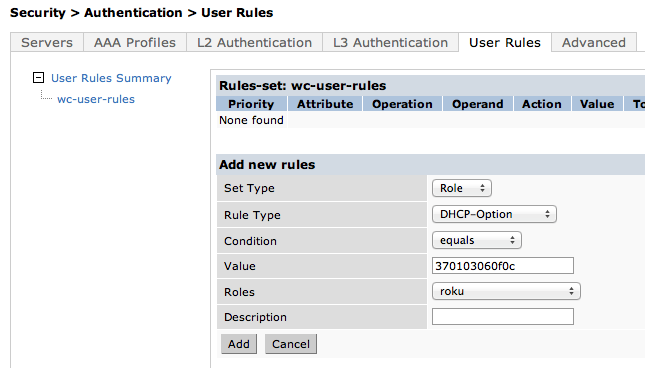 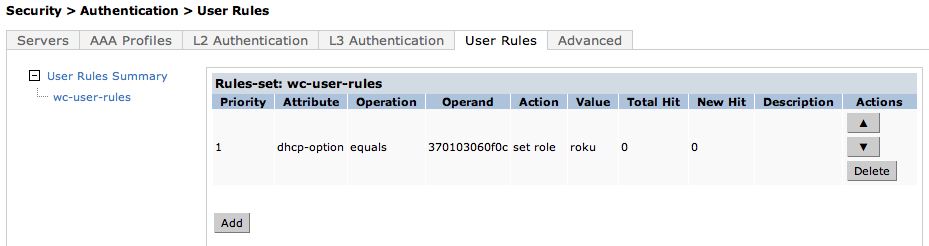 Attach Derivation Rule To AAA Profile (CLI)
# config terminal
# aaa profile <aaa profile name>
# user-derivation-rules wc-user-rules
# exit
Attach Derivation Rule To AAA Profile (WebUI)
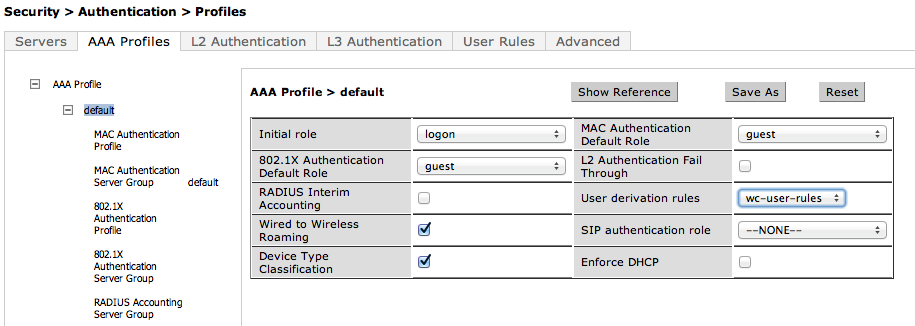 Configure Logging To Monitor The Client Connection
# config terminal
# logging level debug user-debug <client mac address>
# exit
Verify The User Connected To The Right Role
show log user-debug all | include <mac address of client>

Apr 22 13:01:58 :522026:  <INFO> |authmgr|  MAC=00:0d:4b:78:9f:07 IP=0.0.0.0 User miss: ingress=0x10ca, VLAN=1
Apr 22 13:01:58 :522004:  <DBUG> |authmgr|  MAC 00:0d:4b:78:9f:07, dhcp option 50, signature 32C0A801F2 
Apr 22 13:01:58 :522004:  <DBUG> |authmgr|  MAC 00:0d:4b:78:9f:07, dhcp option 54, signature 36C0A80103 
Apr 22 13:01:58 :522004:  <DBUG> |authmgr|  MAC 00:0d:4b:78:9f:07, dhcp option 55, signature 370103060F0C 
Apr 22 13:01:58 :522019:  <INFO> |authmgr|  MAC=00:0d:4b:78:9f:07 IP=0.0.0.0 Derived role 'Roku' from user rules: utype=L2
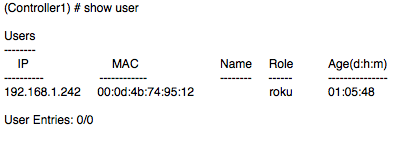 Show How Many Time Rule Was Triggered
# show aaa derivation-rules user
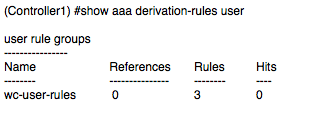 Common Rules (CLI)
aaa derivation-rules user wc-user-rules
  set role condition dhcp-option equals "370103060f0c" set-value roku 
  set role condition dhcp-option equals "370103060F" set-value blackberry 
  set role condition dhcp-option equals "3701031c060f" set-value playstation3
Common Rules (Example-WebUI)
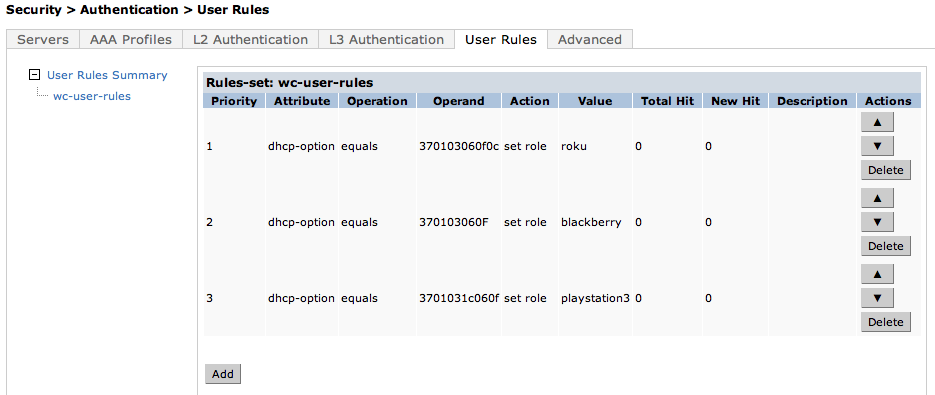